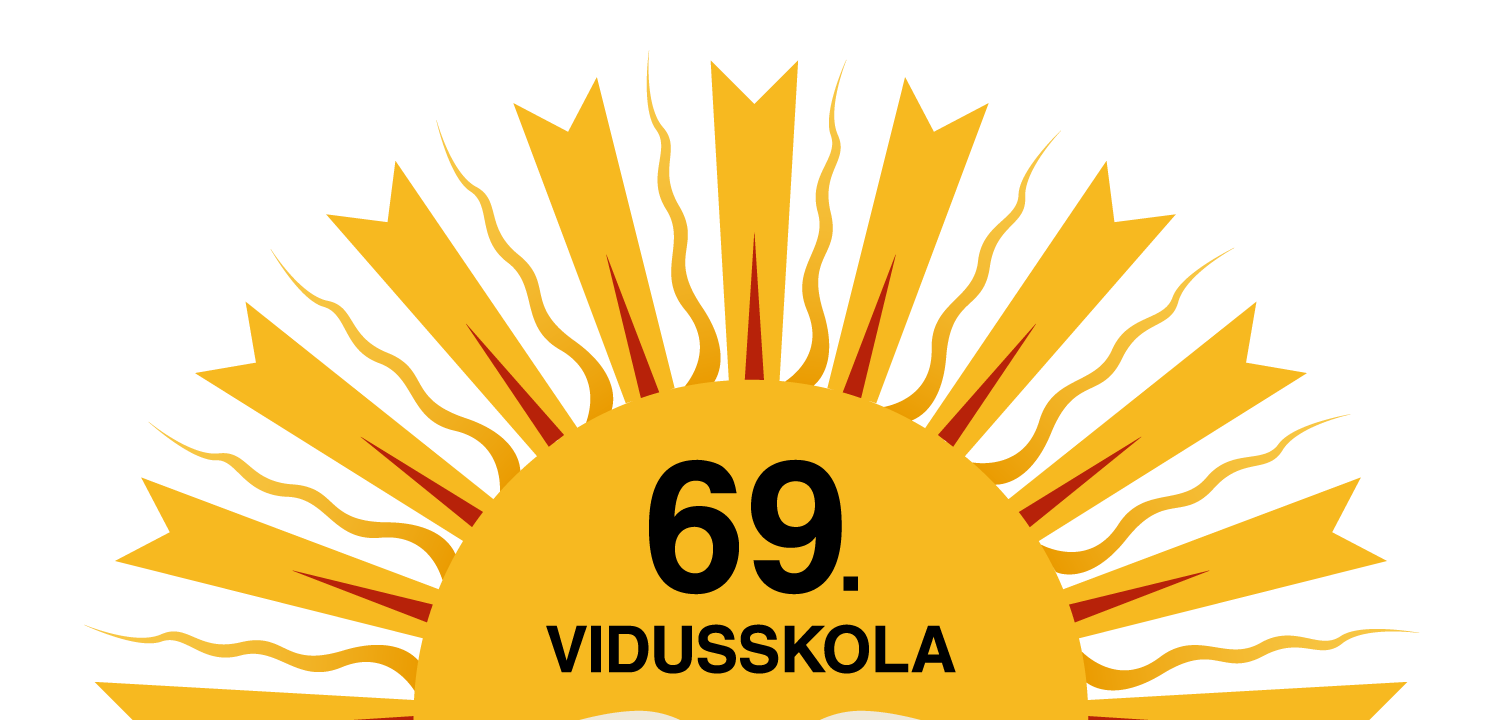 SKOLĒNU PADOME
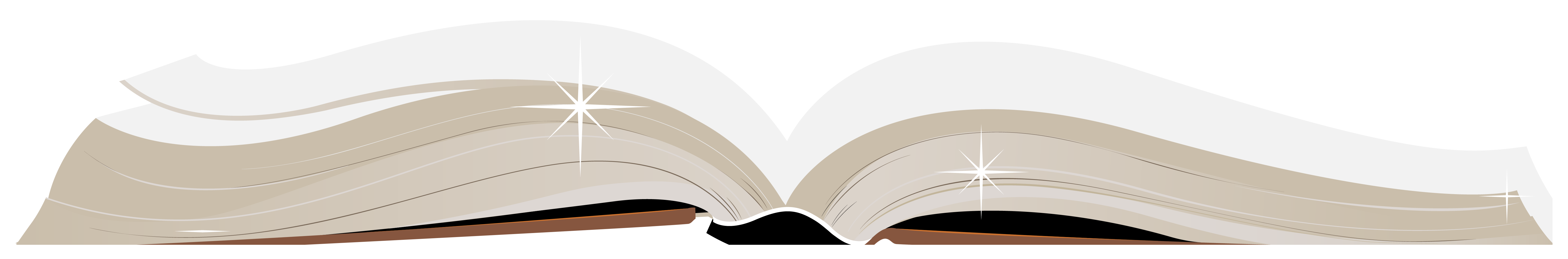 Kas ir Skolēnu padome?
Ko dara Skolēnu padome?
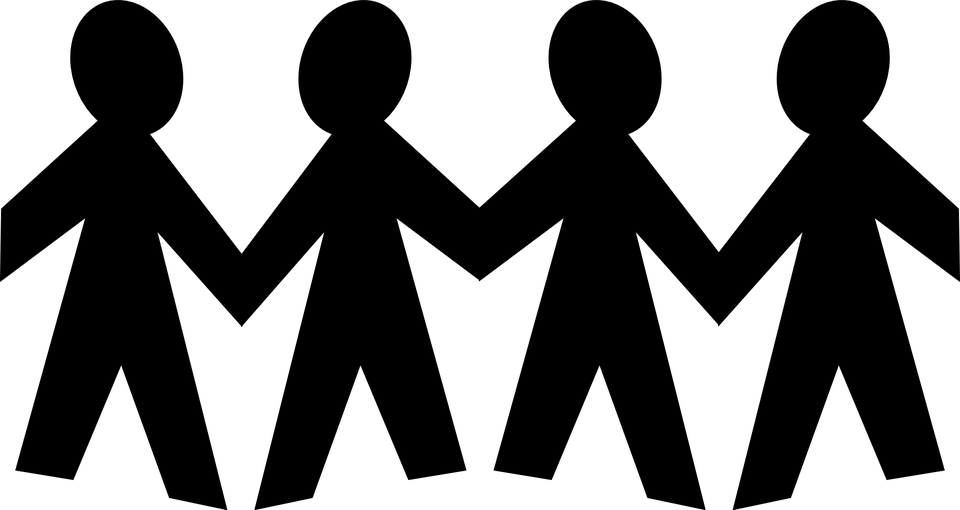 Kāpēc tāda vajadzīga?
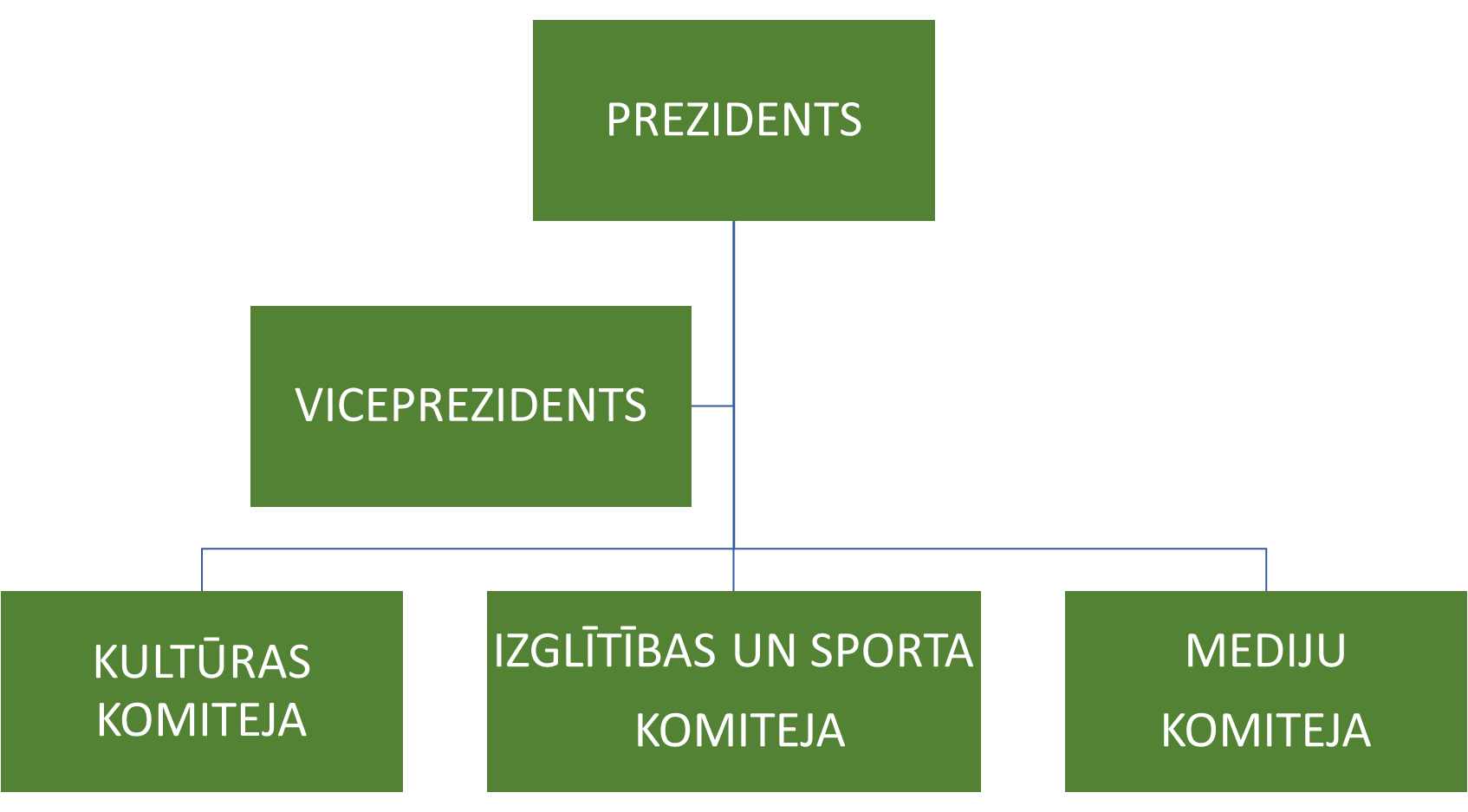 SP struktūra
Katrs, no struktūrā redzamajiem, ir koordinators.
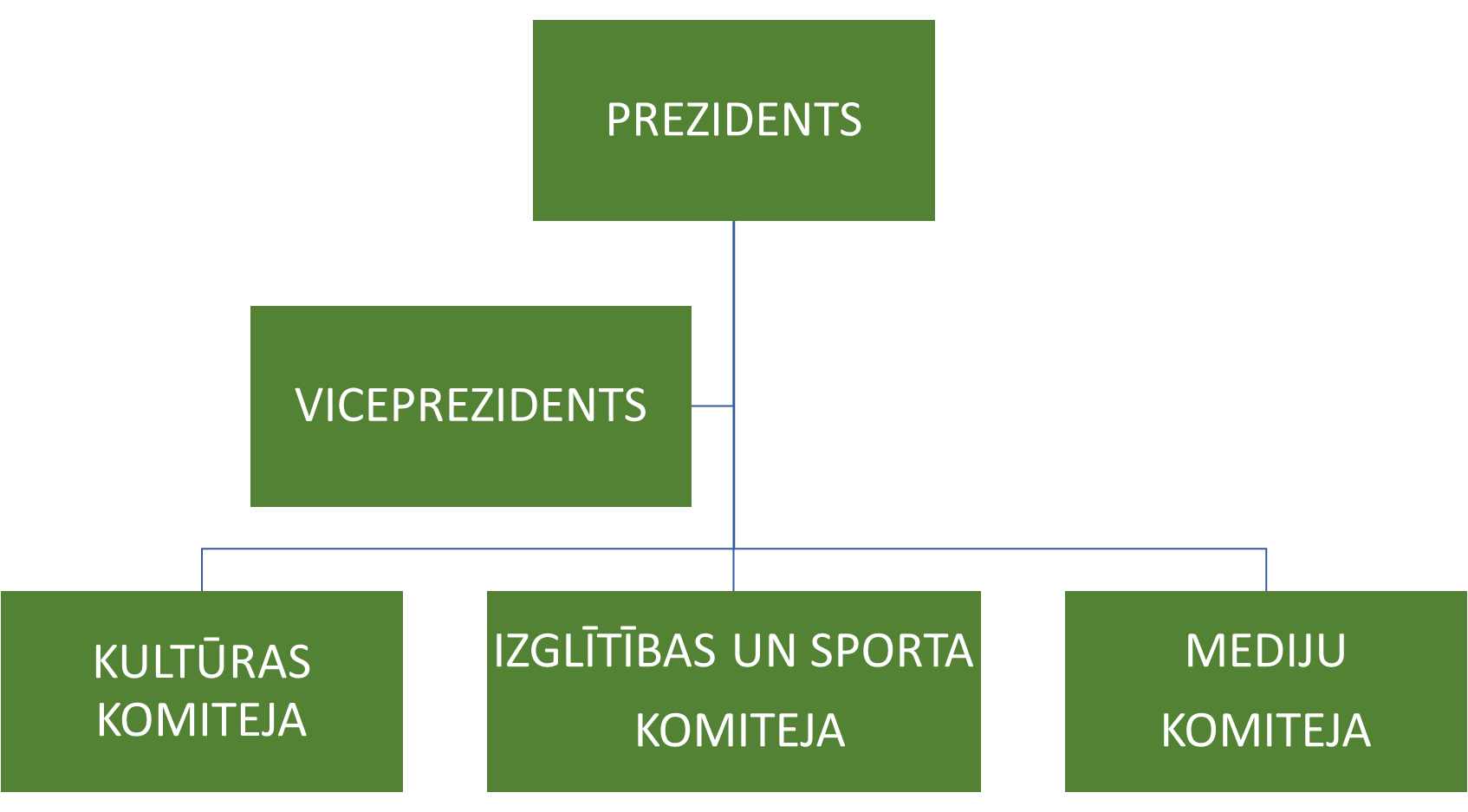 (koordinators)
Informācijas ieguve, plūsma/aprite
Ārējie sakari, kontakti, komunikācija
Svarīgāko lēmumu paziņošana
Sanāksmju organizēšana
Akurāti seko līdzi pienākumu izpildei un darbības norisei
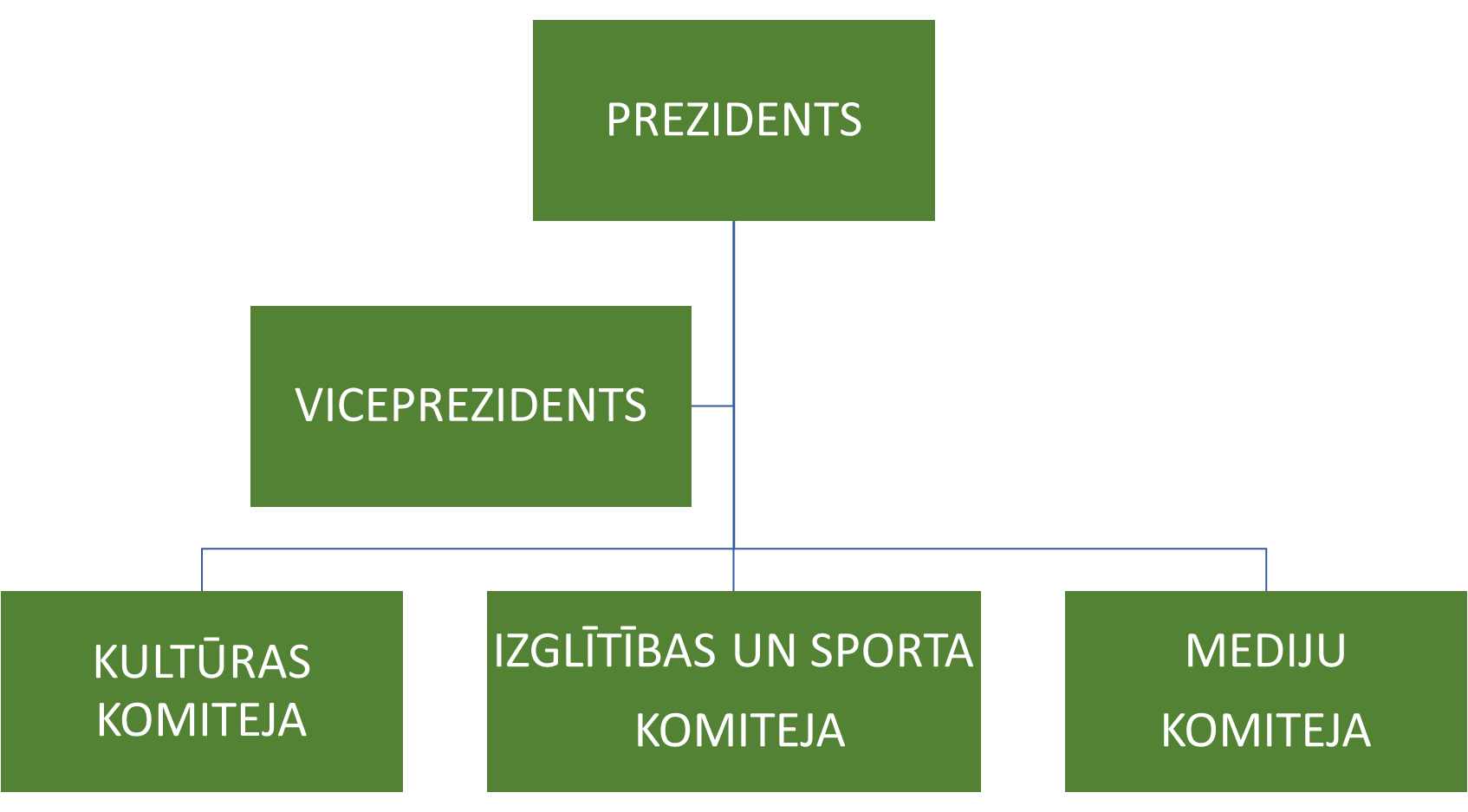 (arī koordinators)
«starpnieks»
Pienākumu sadalīšana
Iekšējie kontakti, sakari, komunikācija
Informācijas sagatavošana (piem. soc. tīkleim), nodošana pārējiem
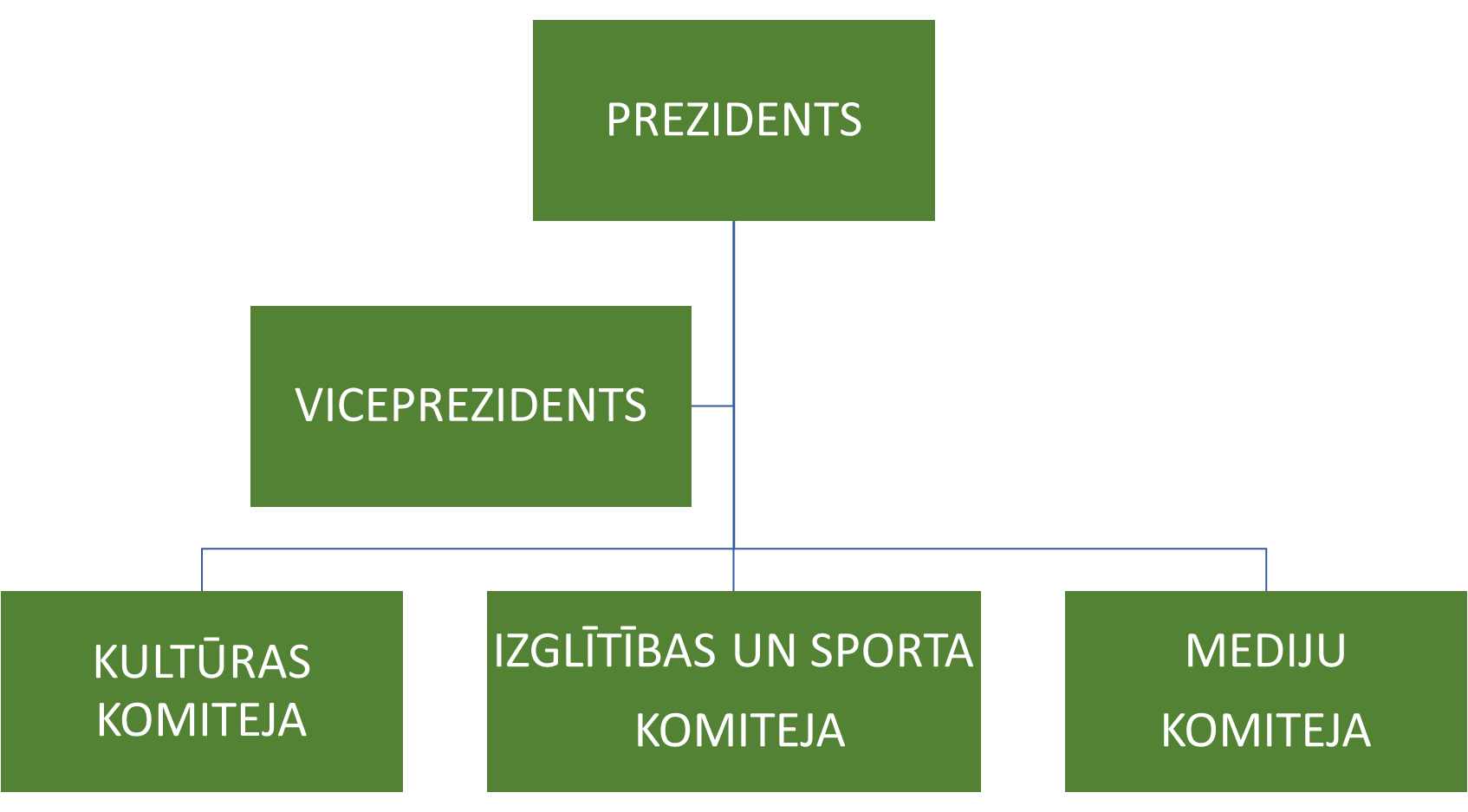 Koordinators = darbu dalīšana
Radošais darbs (plakāti, afišas, ziņojumu dēlis, foto/video) par skolā notiekošajiem pasākumiem.
Informācijas noformēšana, izvietošana soc. tīklos.
Skolas pasākumu organizēšana, to vadīšana;
Pasākumu norises plānošana.
Pasākumu (iekš un ārpus skolas) organizēšana, to vadīšana;
Saiknes uzturēšana, sadarbība ar EKO padomi!!
REGLAMENTSizskaidro…
SP
REGLAMENTSizskaidro…
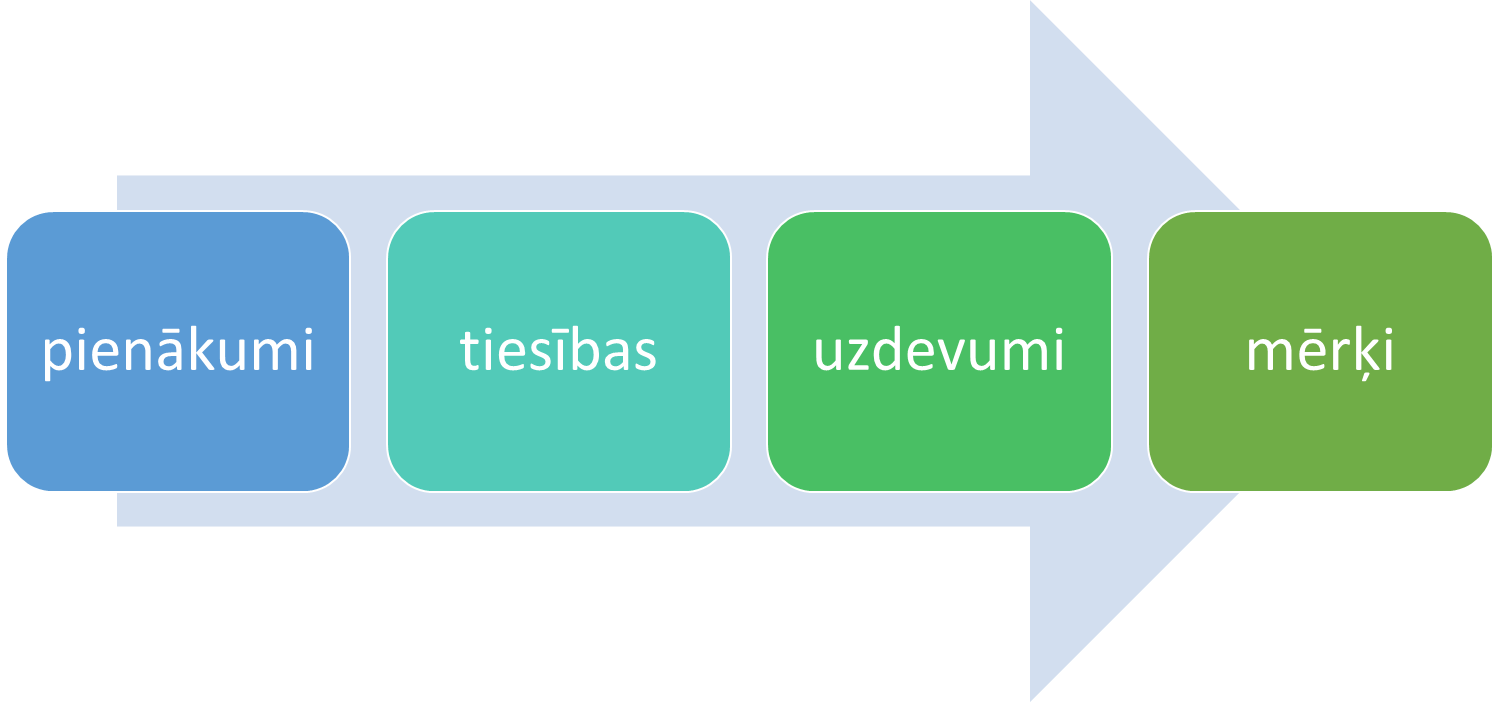 Atziņas SP būtības izpratnei
Prezidents nav boss, bet līderis;
Visi SP biedri ir līderi un visi darītāji;
Viceprezidents ir prezidenta paspārnē (labā roka);
Visi kā viens – visi ir līdzvērtīgi;
SP mērķi ir vairāki, bet visiem (iekš skolas) kopīgi;
SP intereses ir visu skolas skolēnu intereses;
Koordinators ir konkrētu darbu (pienākumu) dalītājs, bet pats arī darītājs;
Reglaments ir oficiāls dokuments;
Viss nav tik briesmīgi kā izklausās.  :)